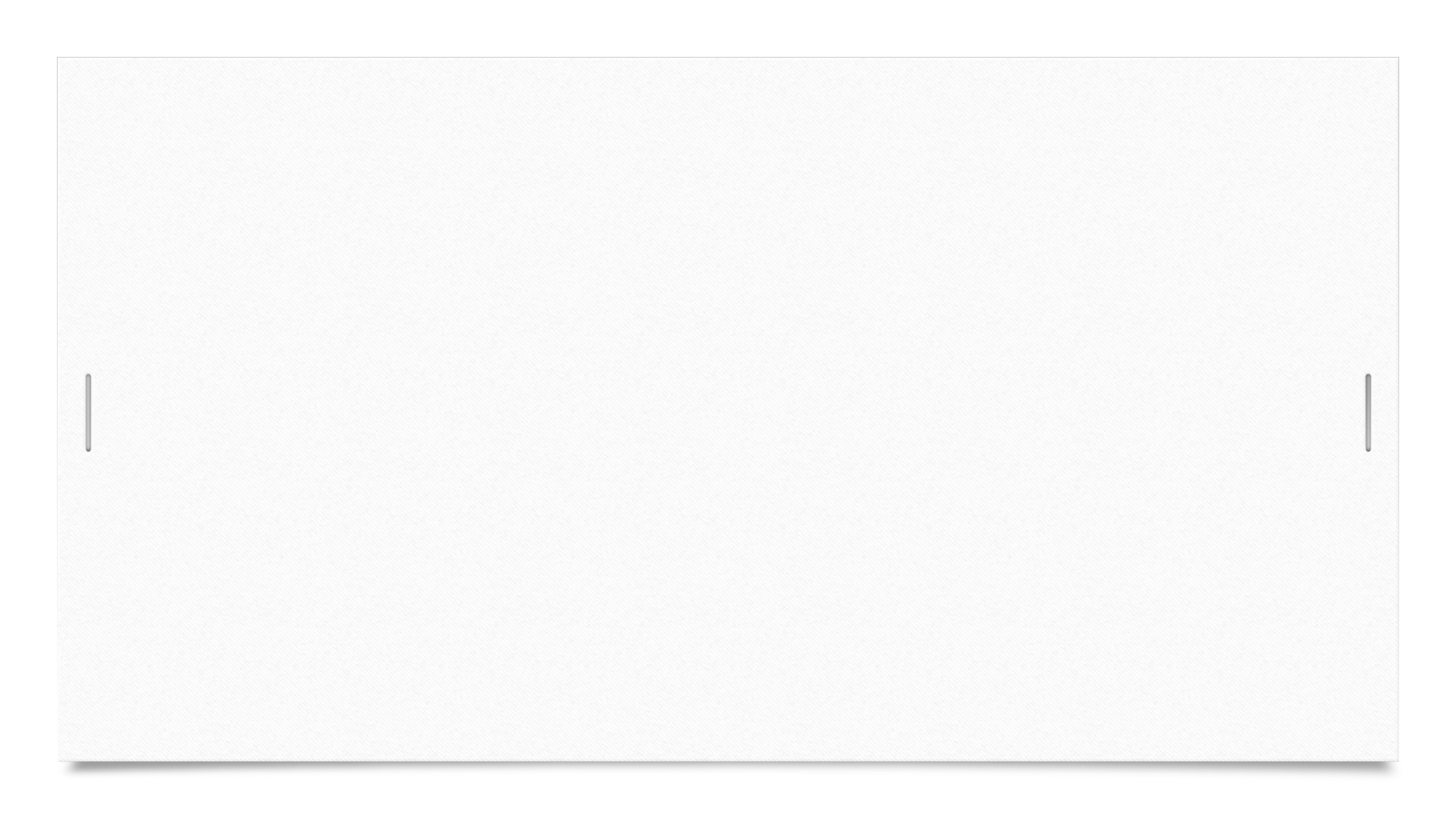 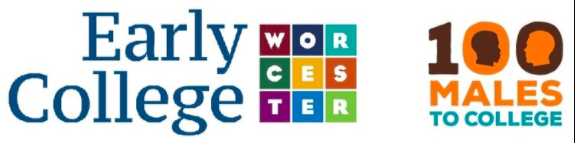 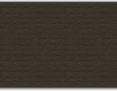 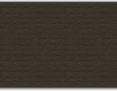 Spring Class Overview
Early College Program First Step
Application – earlycollegeworcester.org
Parent Permission Form – Form signed by student and parent/guardian
Personal Residency Form- Online form for QCC classes
Early College Orientation- Held in January prior to start of classes- one for QCC and one for WSU
Early College Terms
Synchronous- Class meetings occur at the scheduled time
E-Book- Electronic book- codes are sent to your QMAIL
QMAIL- QCC Email- Professors and Early College Staff use this email to communicate
The Q- QCC website with a log-in and access grades, information and Blackboard
Blackboard- At both QCC and WSU where you will access your class 
High School v College Credit
Important Information
Early College Classes at both QCC and WSU will start late January
QCC classes will be held ONLINE, SYCHRONOUSLY Tuesdays/Thursdays @ 230- 3:45
BTT is the ONLY QCC class held at a different time- FRIDAY ONLY 5-750PM
WSU Classes held on Mondays/Wednesdays ONLINE, SYCHRONOUSLY
1:50-3:05 Intro to Sociology and Animation
3:30-4:45 Intro to Urban Studies, Politics of Black Hair,  World Music
BSL 101 Business Law I
Course Instructor: TBD
This course examines law and society; the operation of law as it reflects the mores of human relations; and the ethics of business, criminal, and tort law with special emphasis on the law of contracts. Topics include the general principles of the law assigned, the nature of the United States legal system, the trial process, and the sources of law available. Students analyze court decisions and learn to apply the law both in fact situations and in reasoning in gray areas. 
Course materials include: project materials which will be online and code will emailed to your QCC email.
FYE 101 First Year Experience
QCC Course Instructor: TBD
First year students who want success and direction in their college experience gain practical skills that are directly applied to selection of a college major and future career paths. Students gain effective learning strategies and information on how to navigate and use college procedures and resources. This course emphasizes self-discovery, the workplace, life decisions, and career/future planning within a multicultural framework. Students explore psychological theories and apply those theories to their own personal situations to formulate career/life plans. Students identify their abilities and explore their values, interests, motives, motivations, behaviors, personalities, and interaction styles. Students acquire and develop skills for career planning, job searching and understanding job satisfaction. Students develop an e-portfolio that integrates information developed through the self-assessment and career development process. 
Course materials including a book and code will be provided. We will communicate with you through your QCC email the delivery of these materials. Classes will be taught remotely, using Blackboard, Zoom, or Google.
CIS 105 Introduction to Technology
QCC Course Instructor: TBD
This course provides an overview of the core aspects of information technology. The topics include: computer hardware, operating systems, application software, networks, information security, interactive media, and programming. The course focuses on defining how each IT area relates to, and interacts with, each other. Upon completion of the course, students have the knowledge necessary for further study in IT as well as understanding of the impact of technology on society and organizations of all types. 
Course materials include a code will be provided. Those materials will be emailed to your QCC email. Classes will be taught remotely, using Blackboard, Zoom, or Google.
PSY 101 Introduction to Psychology
QCC Course Instructor: TBD
In this survey course, the student becomes aware of and appreciates the various influences upon behavior. The topics covered include, but are not limited to, the nervous system, sensation and perception, motivation, learning, emotion, and personality. Through an investigation of these areas, within a multiplicity of cultural contexts, the student understands the diversity of the human condition. 
Course materials include a book which will be provided. We will communicate with you through your QCC email the delivery of these materials. Classes will be taught remotely, using Blackboard, Zoom, or Google.
SPN 112 College Spanish II
QCC Course Instructor: TBD
This course is a continuation of SPN 111 Beginning Spanish I. Students continue to progress in the fundamentals of understanding, speaking, reading, and writing the Spanish language. The course emphasizes the development of reading skills through the study of enjoyable, short, and timely articles on contemporary life and culture in the Spanish-speaking world. The course covers more complex verb and pronoun forms. 
Course materials include a book will be provided. We will communicate with you through your QCC email the delivery of these materials. Classes will be taught remotely, using Blackboard, Zoom, or Google.
ART 131- Introduction to Drawing
QCC Course Instructor: TBD
This course examines the varied experiences involved in the drawing process while emphasizing an awareness of traditional disciplines. Students learn how to solve problems of surface organization and to develop the ability to analyze and translate three-dimensional space into a two-dimensional surface by using both perceptual and conceptual drawing methods. 
Course materials include a book will be provided. We will communicate with you through your QCC email the delivery of these materials. Classes will be taught remotely, using Blackboard, Zoom, or Google.
CRJ 102- Terrorism and Homeland Security
QCC Course Instructor: TBD
This course covers the fundamentals of preparing an organization and community for terrorism in the 21st century. Areas of study include the concept of threat assessment, prevention, mitigation, and response. Students learn about crisis and consequence management, and the methods used to plan for and respond to domestic terrorist incidents involving nuclear, biological, or chemical weapons of mass destruction as it relates to Homeland Security. 
Course materials include a book will be provided. We will communicate with you through your QCC email the delivery of these materials. Classes will be taught remotely, using Blackboard, Zoom, or Google.
BTT 101 Introduction to Biotechnology
QCC Course Instructor: TBD
The basic tenets of biotechnology including the scientific method will be presented through readings on the commercialization of recombinant DNA technology to produce therapeutic proteins and on the drug discovery process. Students will discuss the ethics, public policy issues, patent issues, career opportunities, and therapeutic promises of recombinant DNA technology. Students will also participate in a virtual drug discovery program to elucidate issues in drug discovery such as target identification, lead discovery and optimization, candidate selection, ethical clinical trials, and drug markets. 
Course materials include a book will be provided. We will communicate with you through your QCC email the delivery of these materials. Classes will be taught remotely, using Blackboard, Zoom, or Google.
MAT 100- College Algebra
QCC Course Instructor: TBD
This course continues the areas of study presented in Intermediate Algebra with more advanced treatment. Students perform arithmetic operations on rational expressions; solve equations with fractions; factor expressions; simplify complex fractions; simplify exponential expressions, roots, radicals, and rational exponents; solve linear systems using several techniques; use the midpoint and distance formulas; recognize and graph the equation of a circle; solve linear and absolute value inequalities; solve quadratic equations by completing the square and by using the quadratic formula; solve equations containing radicals or absolute values; and perform arithmetic operations on radical expressions and complex numbers. 
Course materials include a code will be provided. We will communicate with you through your QCC email the delivery of these materials. Classes will be taught remotely, using Blackboard, Zoom, or Google.
MAT 122- Statistics
QCC Course Instructor: TBD
This course covers the essentials of statistics. Students learn descriptive and inferential statistics; charts (histograms, frequency polygons, ogives, and pie charts); measures of central tendency (mean, median, mode, and weighted mean); and measures of dispersion (range, variance, and standard deviation). Additional areas of study include discrete and continuous random variables; basic probability theory; the binomial distribution and its application in binomial experiments; standard and non-standard normal distributions; the Central Limit Theorem; confidence intervals for means, proportions, and variances; linear correlation and 3 regression; and the one sample hypotheses test for mean (large and small sample), proportions, and variances. 
Course materials include a code will be provided. We will communicate with you through your QCC email the delivery of these materials. Classes will be taught remotely, using Blackboard, Zoom, or Google.
MAT 121 Topics in Mathematics
QCC Course Instructor: TBD
This course explores various areas in contemporary mathematics and consists of two components: required topics and optional topics. Required topics include mathematical patterns and problem solving, consumer finance, probability, statistics and Euclidean and transformational geometry. Optional topics may be chosen from the following: linear functions and applications; numeration systems; sets; logic; graph theory; election theory; apportionment; tessellations and fractals; and cryptography; in addition, instructors may also choose to expand upon the required topics 
Course materials include a code will be provided. We will communicate with you through your QCC email the delivery of these materials. Classes will be taught remotely, using Blackboard, Zoom, or Google.
SOC 100 Introduction to Sociology
WSU Course Instructor: TBD
The nature of group behavior and social interaction viewed through analysis of structure, norms, and values. 
Course Materials will be determined by the professor. We will communicate with you through your QCC email the delivery of these materials. Classes will be taught remotely, using Blackboard, Zoom, or Google.
UR 101 Introduction to Urban Studies
WSU Course Instructor: TBD
A broad contextual overview of urban life that examines from a systems perspective the relationship of man and his environment 
Course Materials will be determined by the professor. We will communicate with you through your QCC email the delivery of these materials. Classes will be taught remotely, using Blackboard, Zoom, or Google.
PO 450 Politics of Black Hair (100MTC)
WSU Course Instructor: TBD
Selected areas of interest to students and instructors. Topic, prerequisites and instructor are announced in advance. 
Course Materials will be determined by the professor. We will communicate with you through your QCC email the delivery of these materials. Classes will be taught remotely, using Blackboard, Zoom, or Google.
** Priority given to participants in the 100 Males to College Program
AR 105 Introduction to Animation
WSU Course Instructor: TBD
This hands-on introductory course covers the fundamentals and aesthetics of computer animation using the Adobe AfterEffects motion graphics program. 
Course Materials will be determined by the professor. We will communicate with you through your QCC email the delivery of these materials. Classes will be taught remotely, using Blackboard, Zoom, or Google.
MU 140 World Music
WSU Course Instructor: TBD
- An introduction to music of various cultures and continents including music of Africa, Asia, Latin America, the Middle East, and India. 
Course Materials will be determined by the professor. We will communicate with you through your QCC email the delivery of these materials. Classes will be taught remotely, using Blackboard, Zoom, or Google.
Course Success
Mentorship Program
The Early College Mentorship Connection Program empowers and guides youth through the process of successfully completing college courses and preparing for future college and career success. 
College students serve as mentors and create an open line of communication, encouraging atmosphere, and bonding activities to foster meaningful relationships. 
Mentors will be available to help assist with navigating your courses- and will be present during your virtual classroom session.
Q&A
Contact Information
Andy Kupec- akupec@qcc.mass.edu or 508-854-7418
Kerry Berry- klberry@qcc.mass.edu
TBD -100 Males to College and Early College Coordinator -
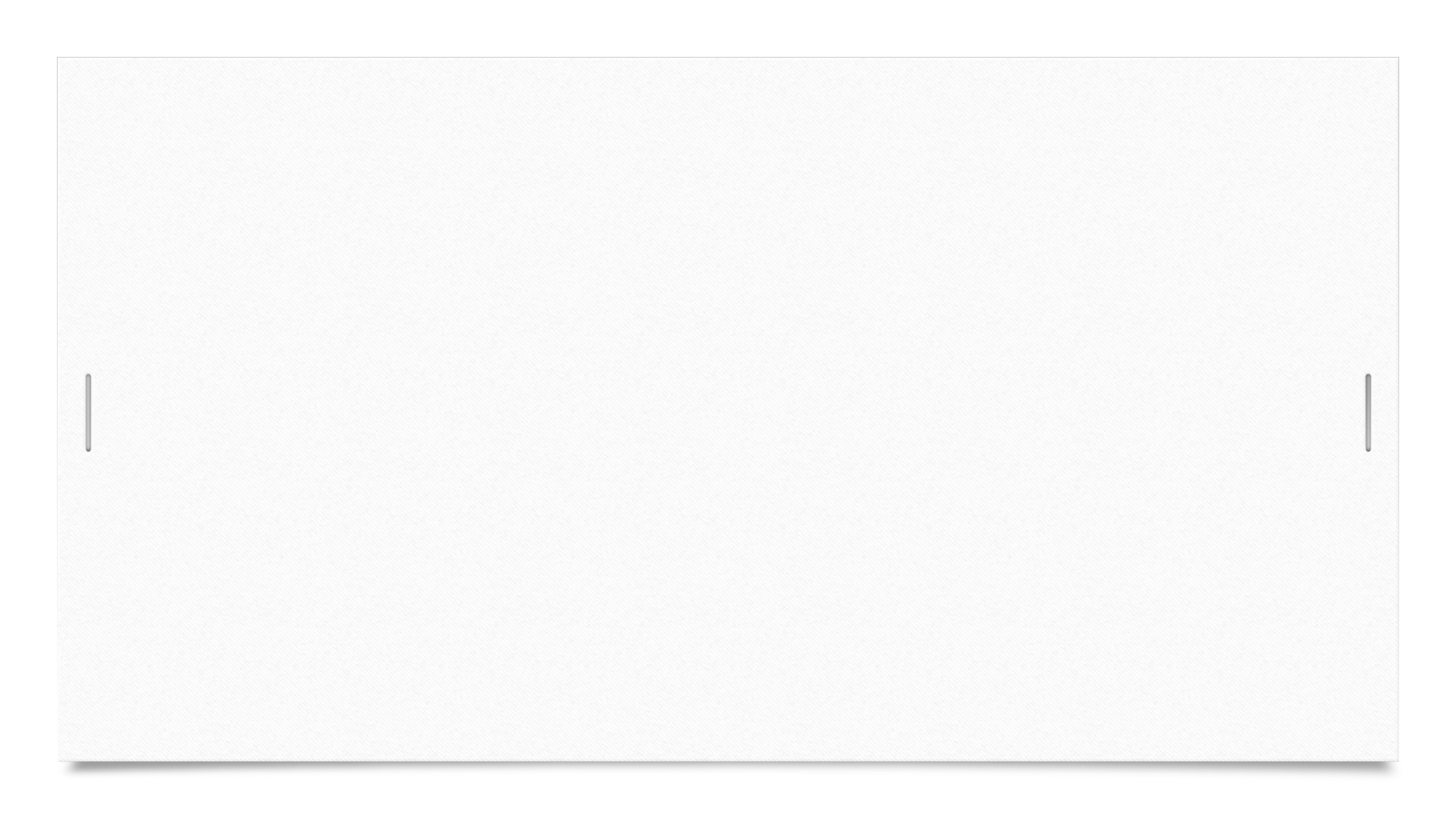 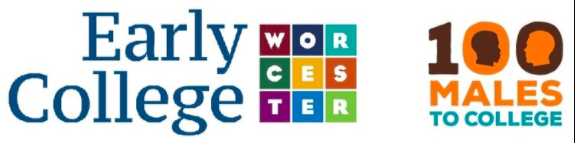 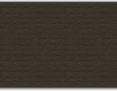 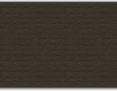 Thank You for participating, and have a great semester!